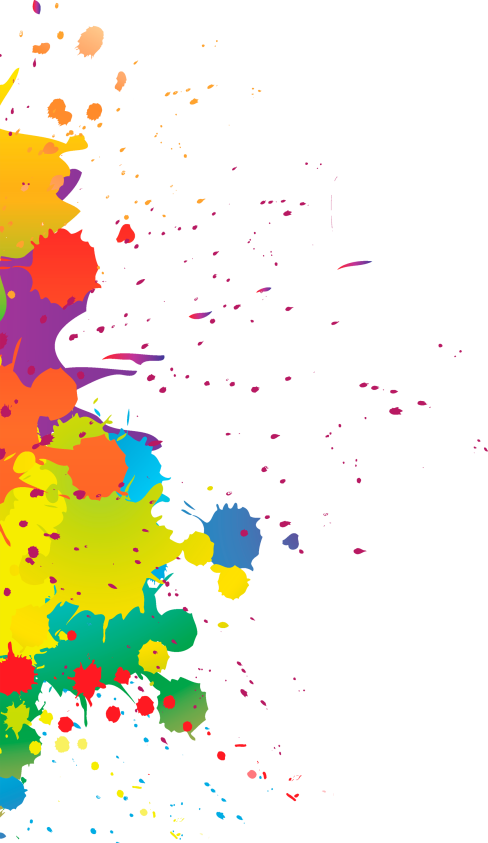 РЕЗУЛЬТАТЫ СОЦИОЛОГИЧЕСКОГО ИССЛЕДОВАНИЯ

по заказу Комитета образования Гатчинского муниципального района Ленинградской области

ОМСК 2020
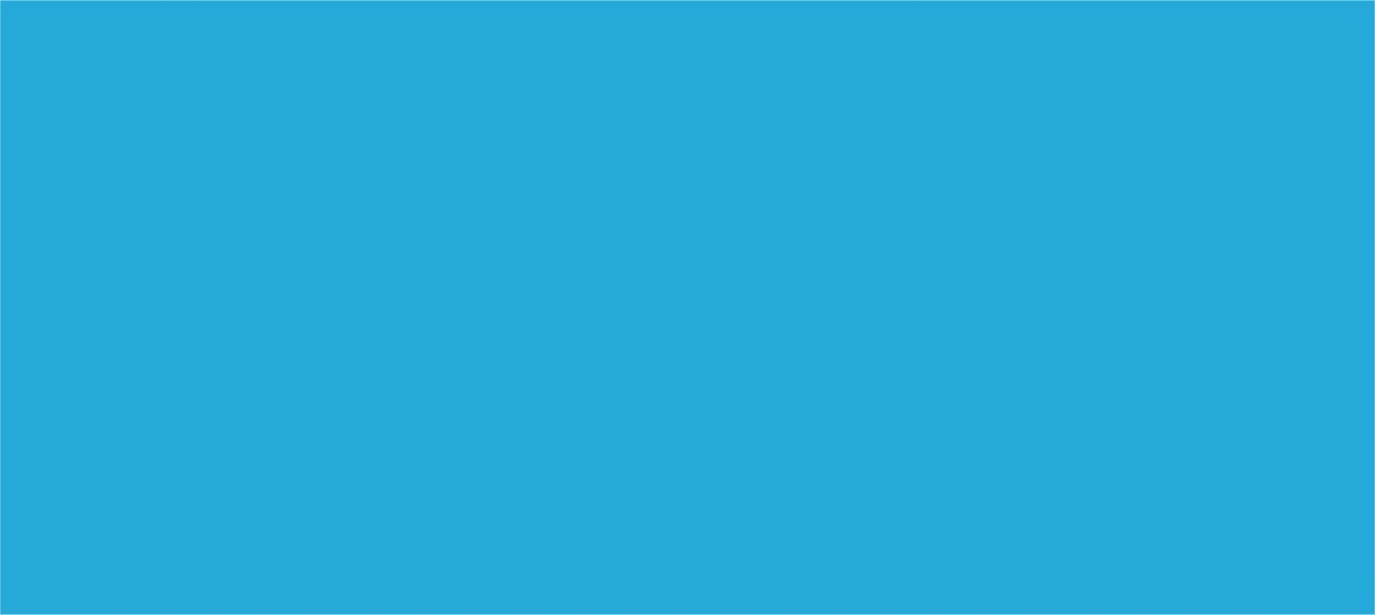 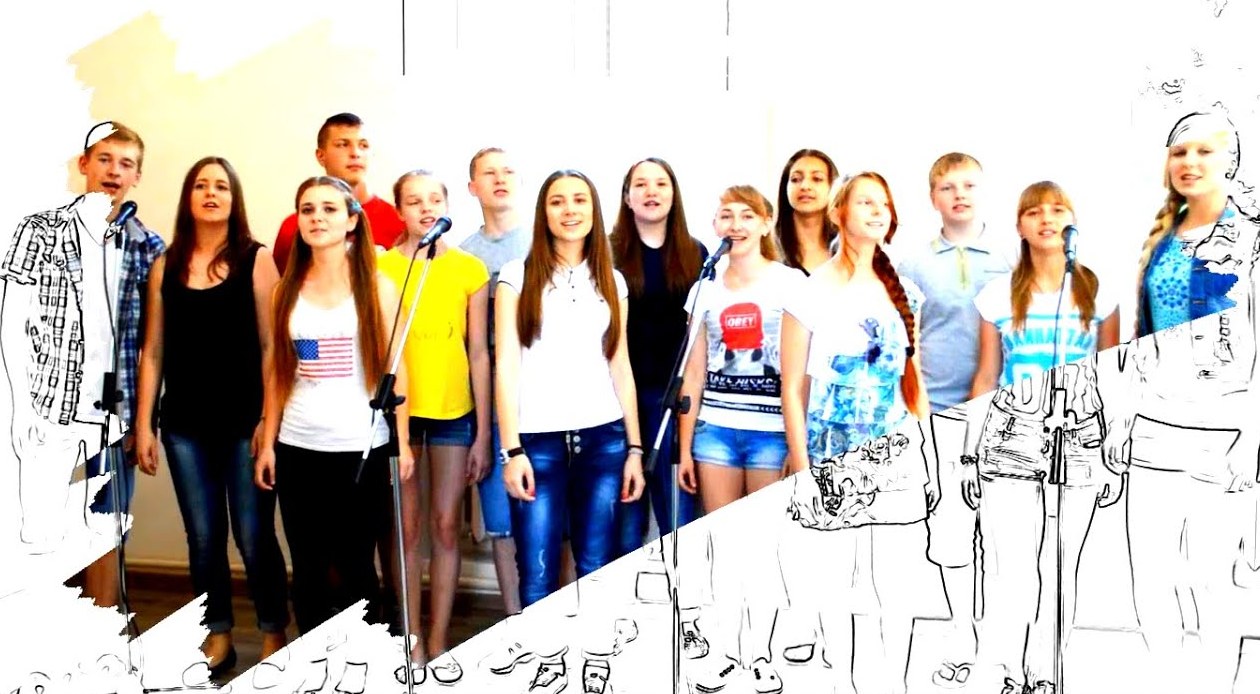 НЕЗАВИСИМАЯ ОЦЕНКА
КАЧЕСТВА УСЛОВИЙ ОСУЩЕСТВЛЕНИЯ ОБРАЗОВАТЕЛЬНОЙ 
ДЕЯТЕЛЬНОСТИ ОРГАНИЗАЦИЯМИ, 
ОСУЩЕСТВЛЯЮЩИМИ ОБРАЗОВАТЕЛЬНУЮ ДЕЯТЕЛЬНОСТЬ НА ТЕРРИТОРИИ ГАТЧИНСКОГО МУНИЦИПАЛЬНОГО РАЙОНА ЛЕНИНГРАДСКОЙ ОБЛАСТИ
1
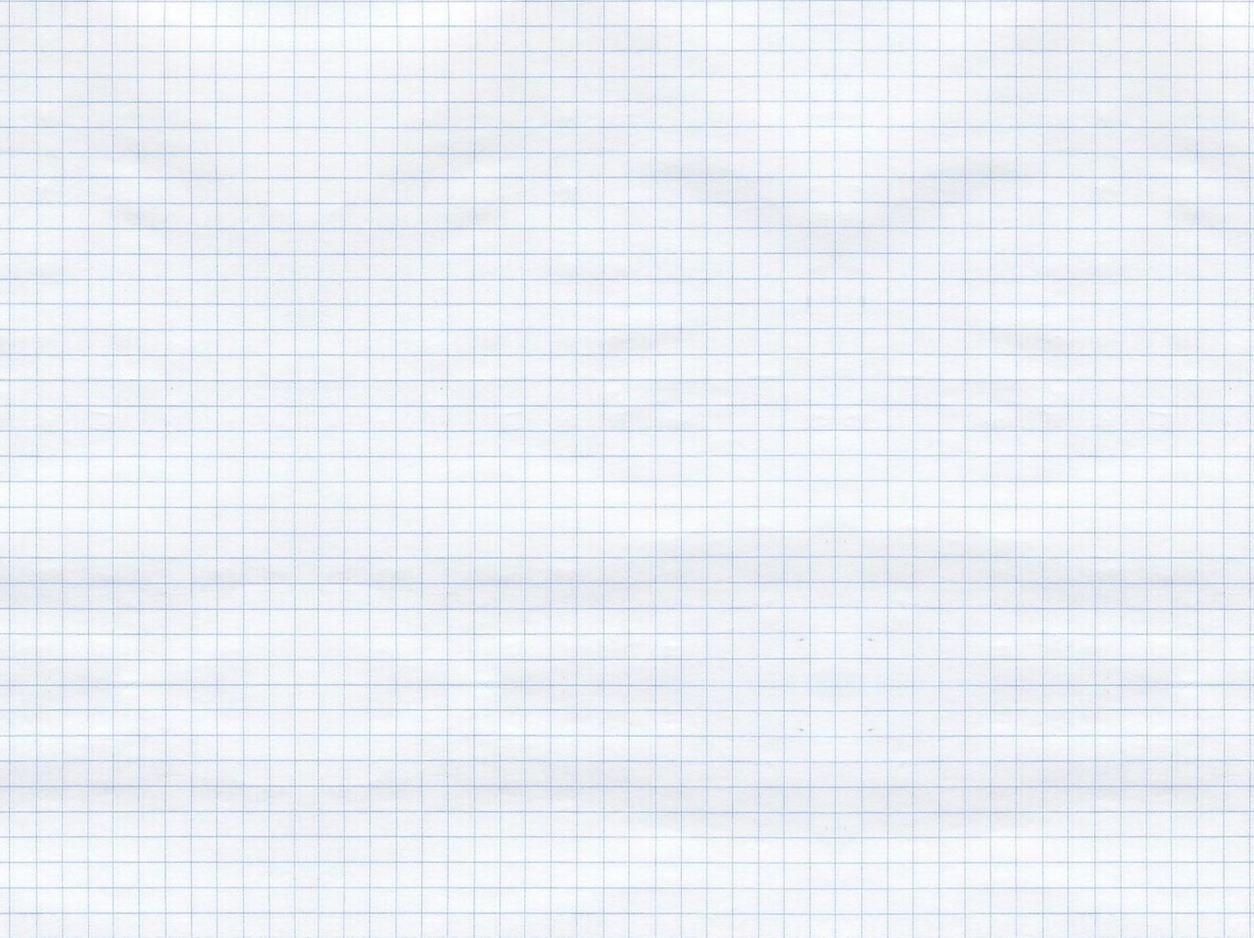 МЕТОДОЛОГИЯ ИССЛЕДОВАНИЯ
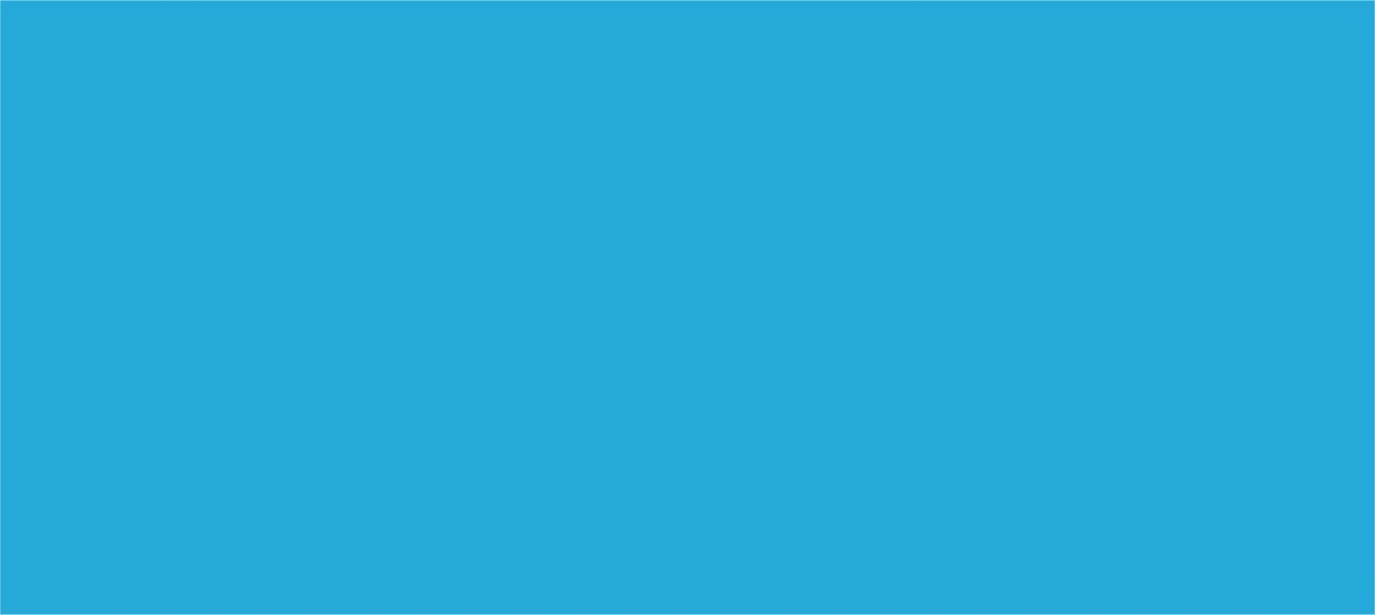 2
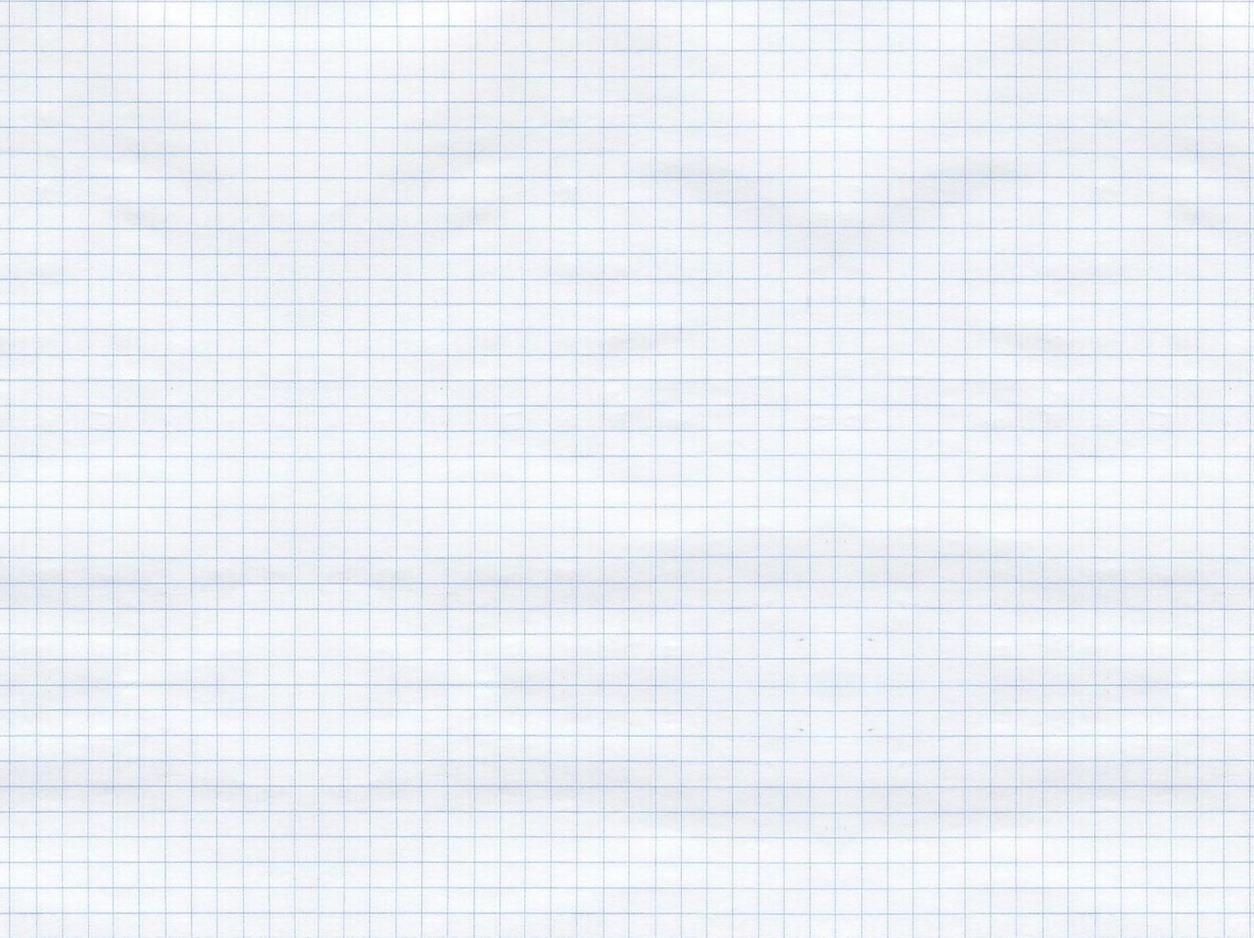 МЕТОДОЛОГИЯ ИССЛЕДОВАНИЯ
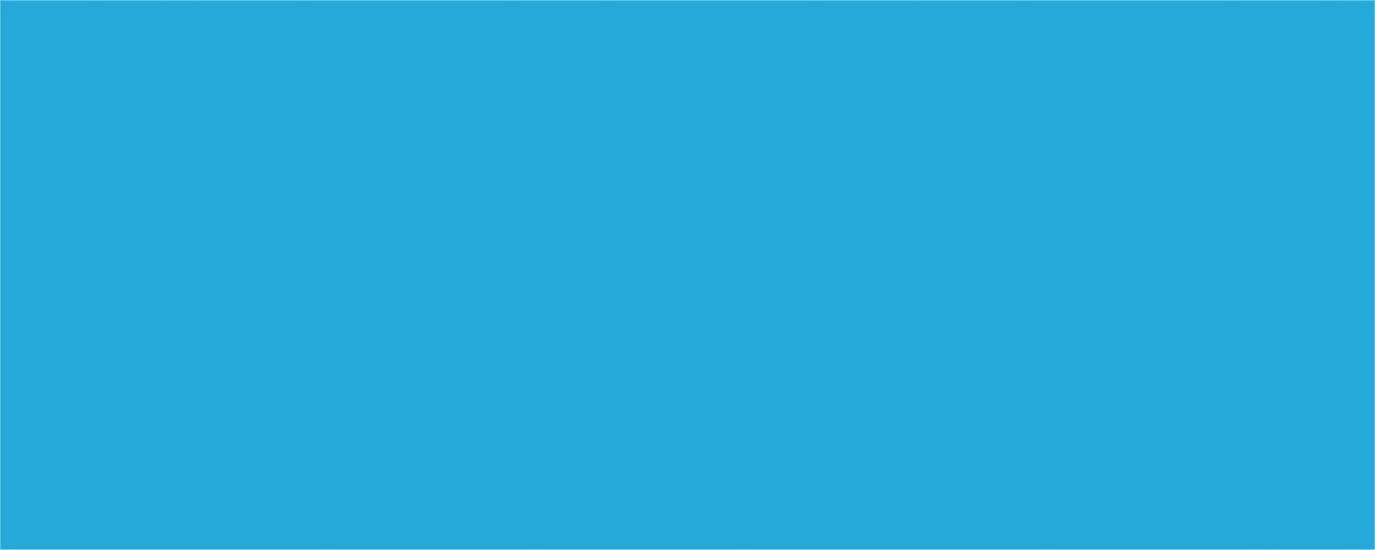 3
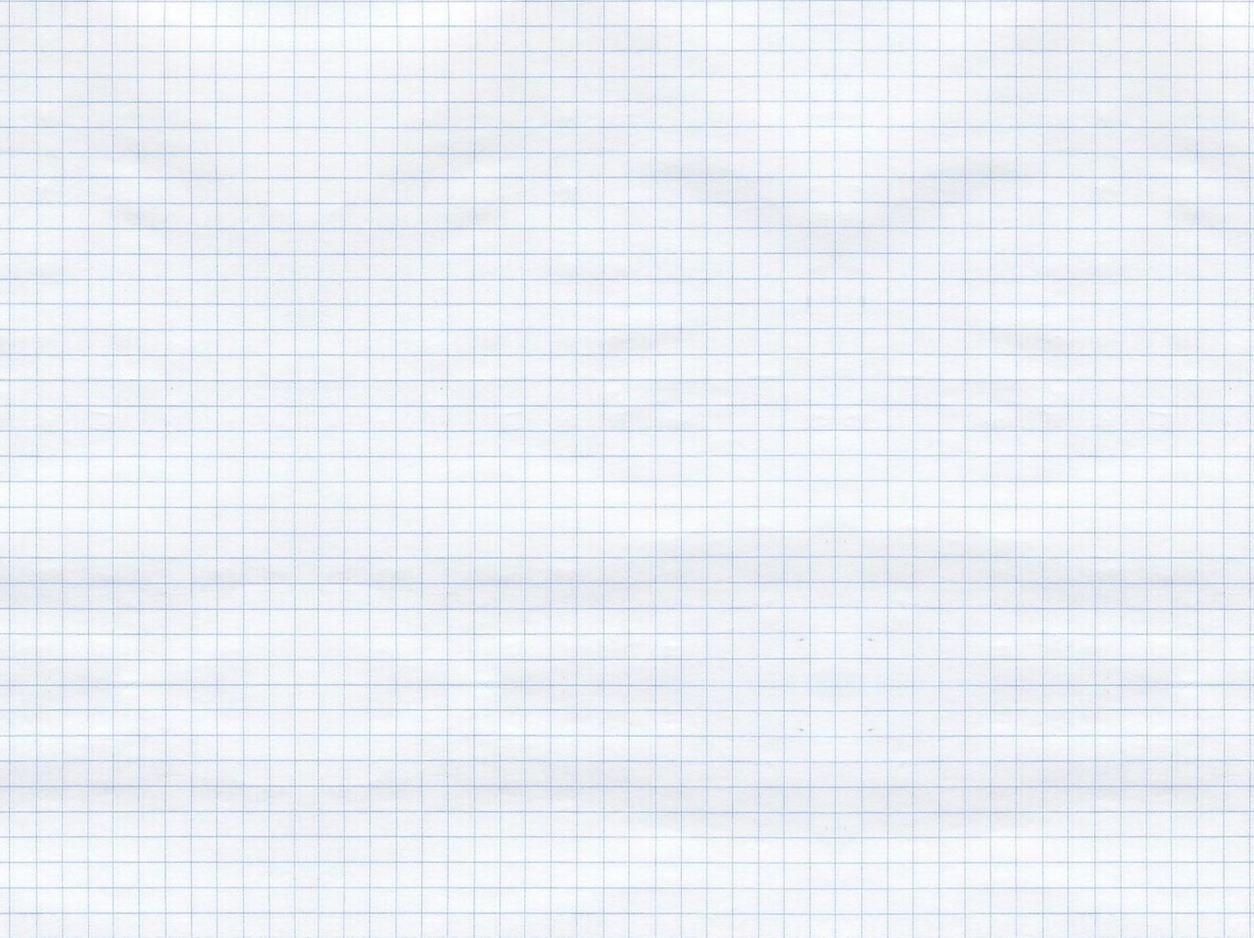 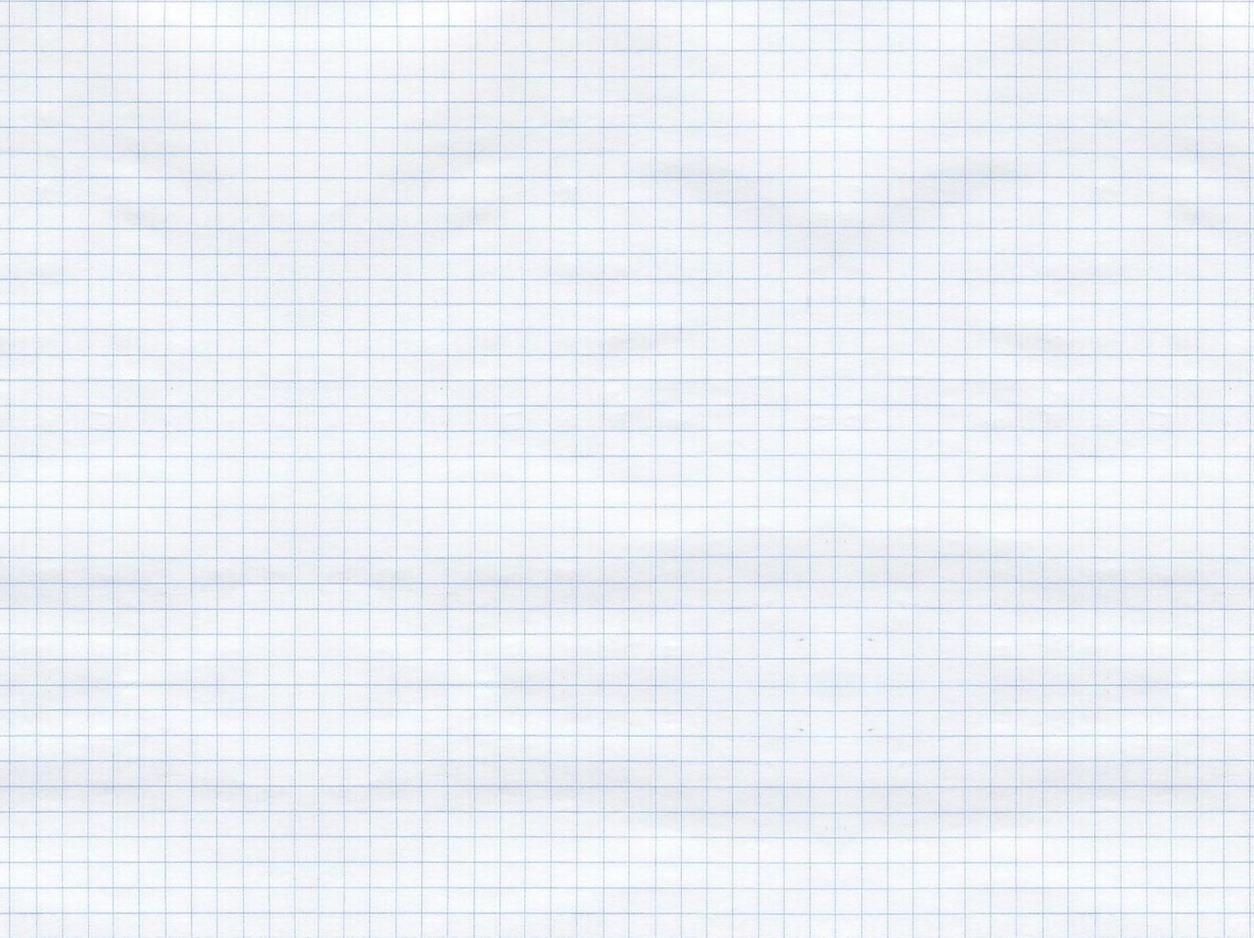 МЕТОДОЛОГИЯ ИССЛЕДОВАНИЯ
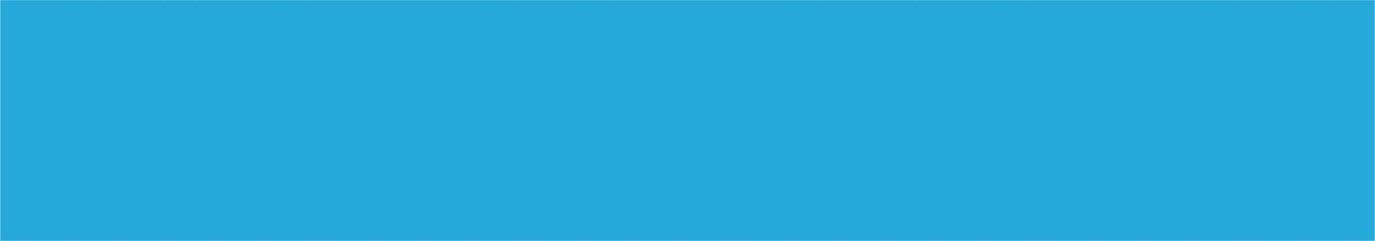 КРИТЕРИИ И ПОКАЗАТЕЛИ ОЦЕНКИ КАЧЕСТВА УСЛОВИЙ ОКАЗАНИЯ УСЛУГ ОРГАНИЗАЦИЯМИ ОБРАЗОВАНИЯ
4
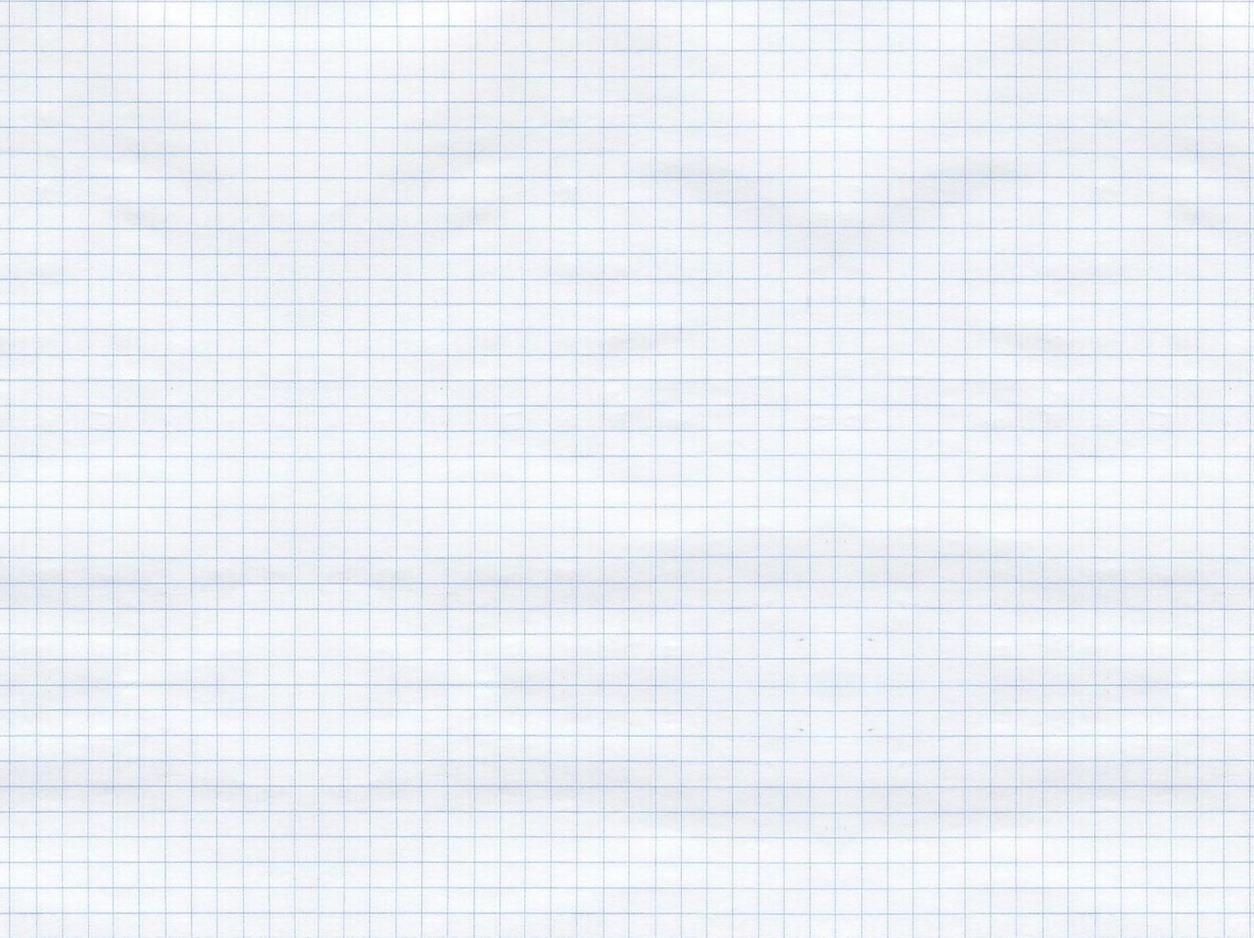 ВЫБОРКА ИССЛЕДОВАНИЯ
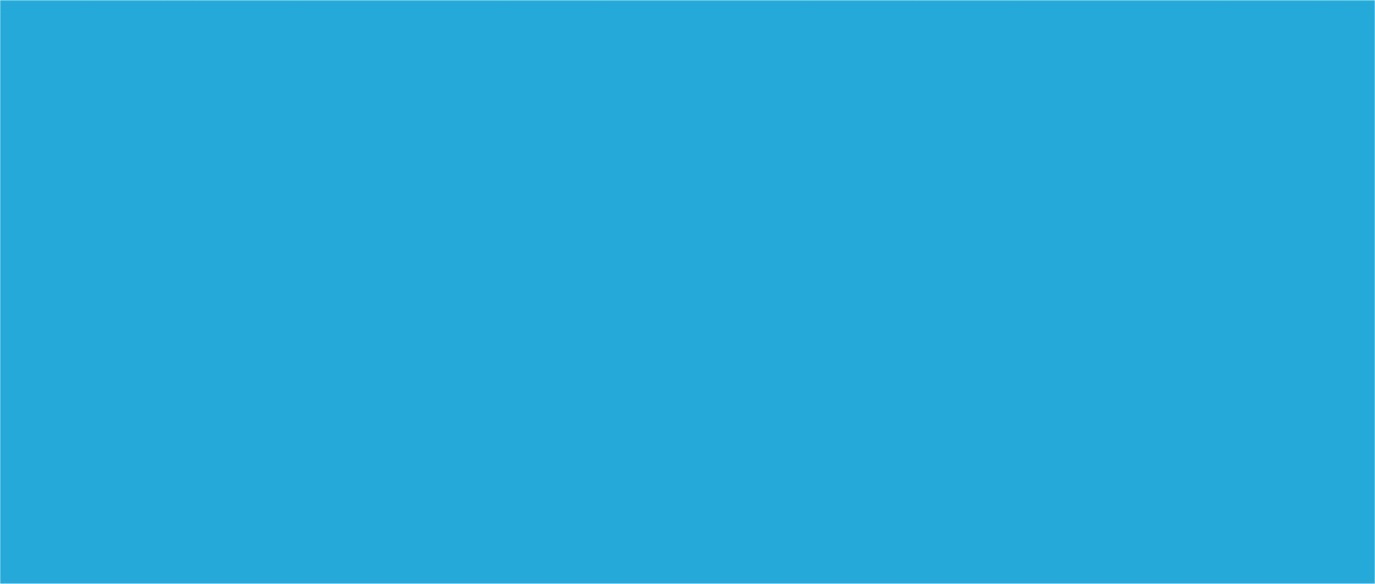 5
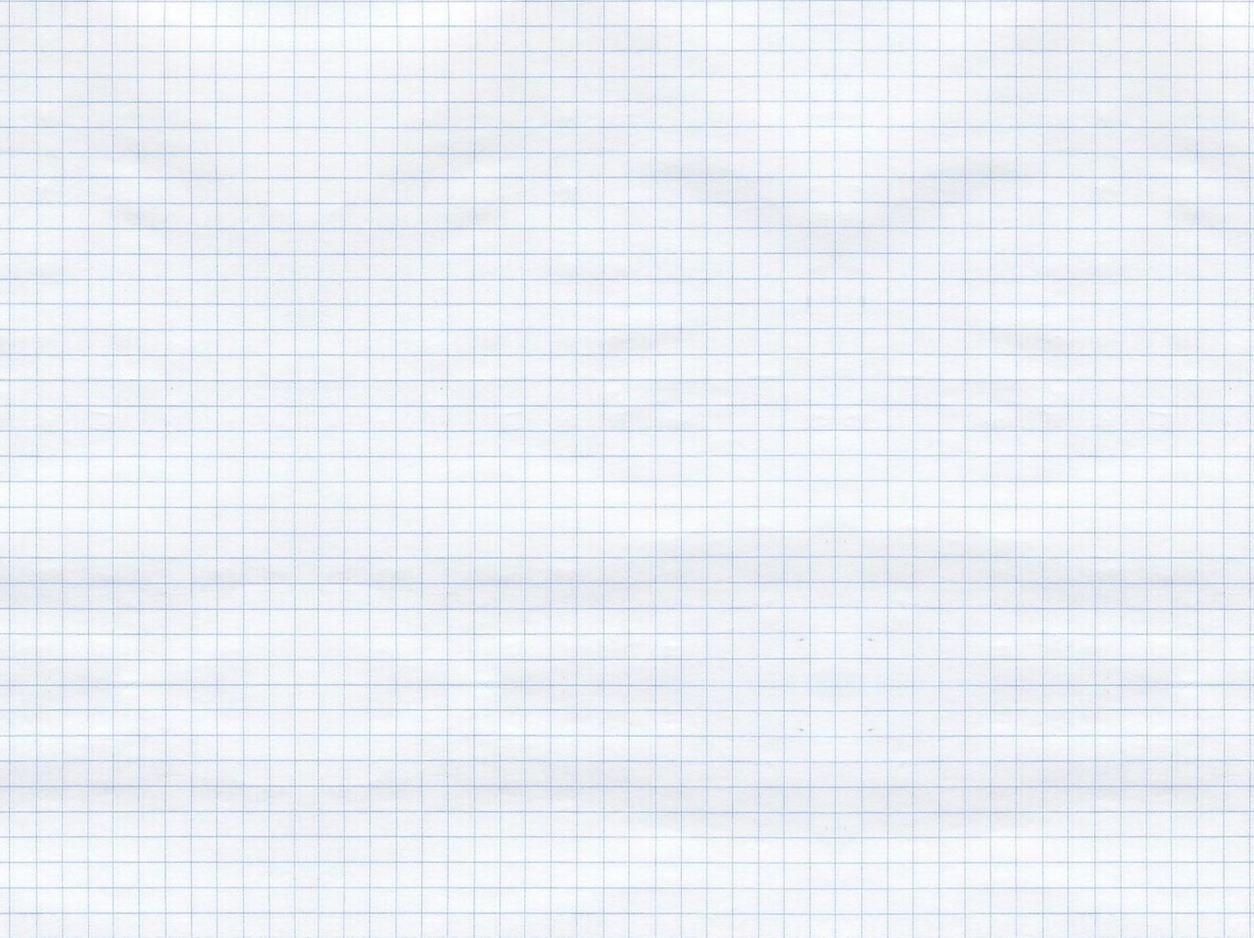 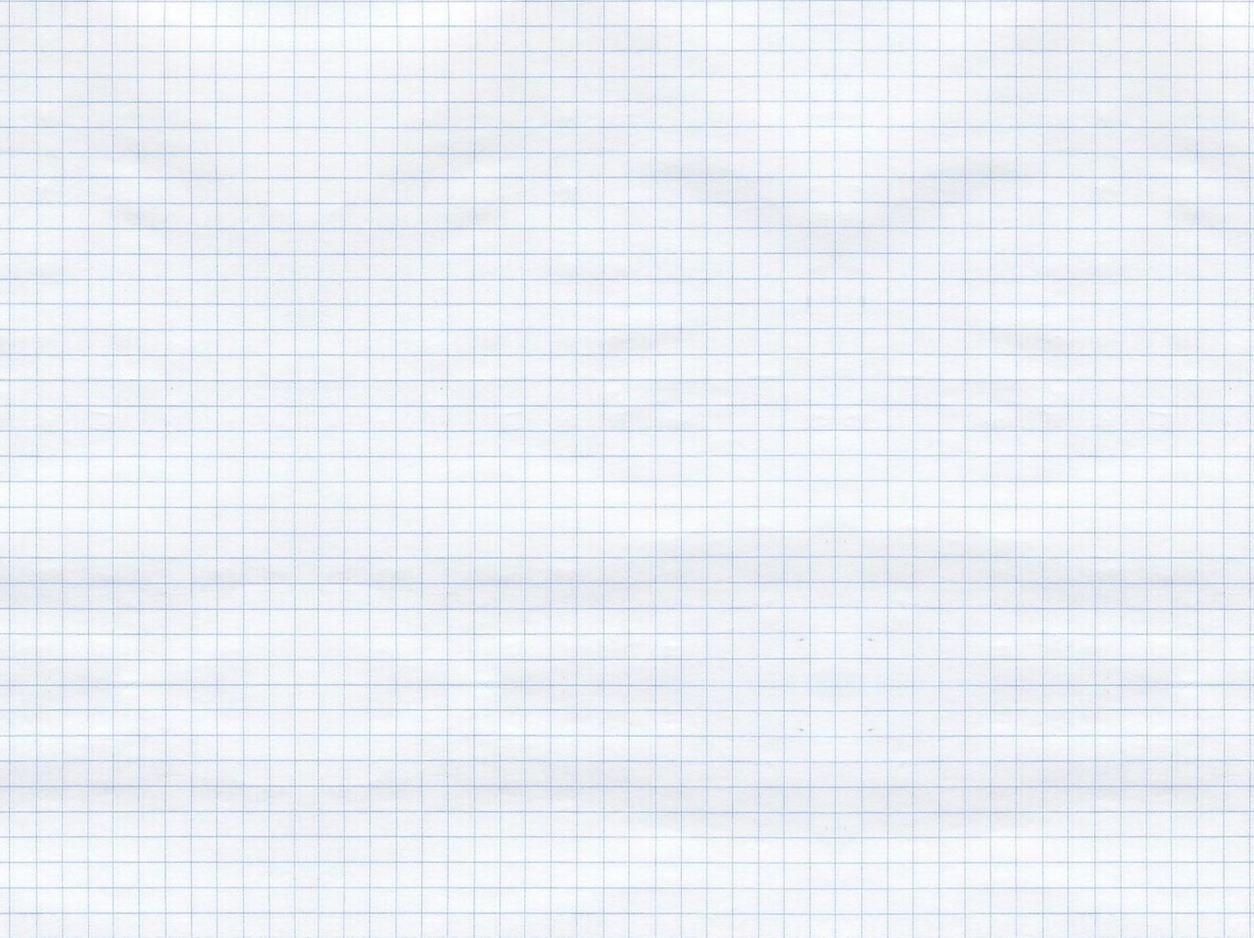 ИТОГИ НОК 2020
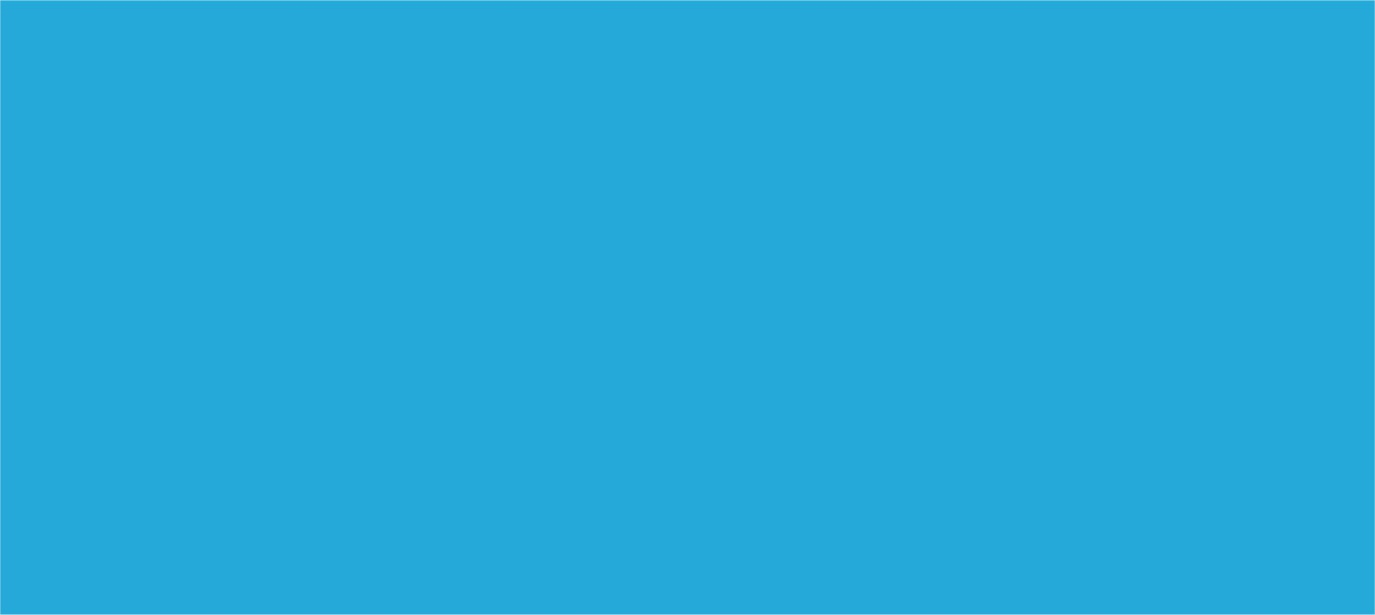 Средние значения образовательных организаций по каждому из 5 критериев
6
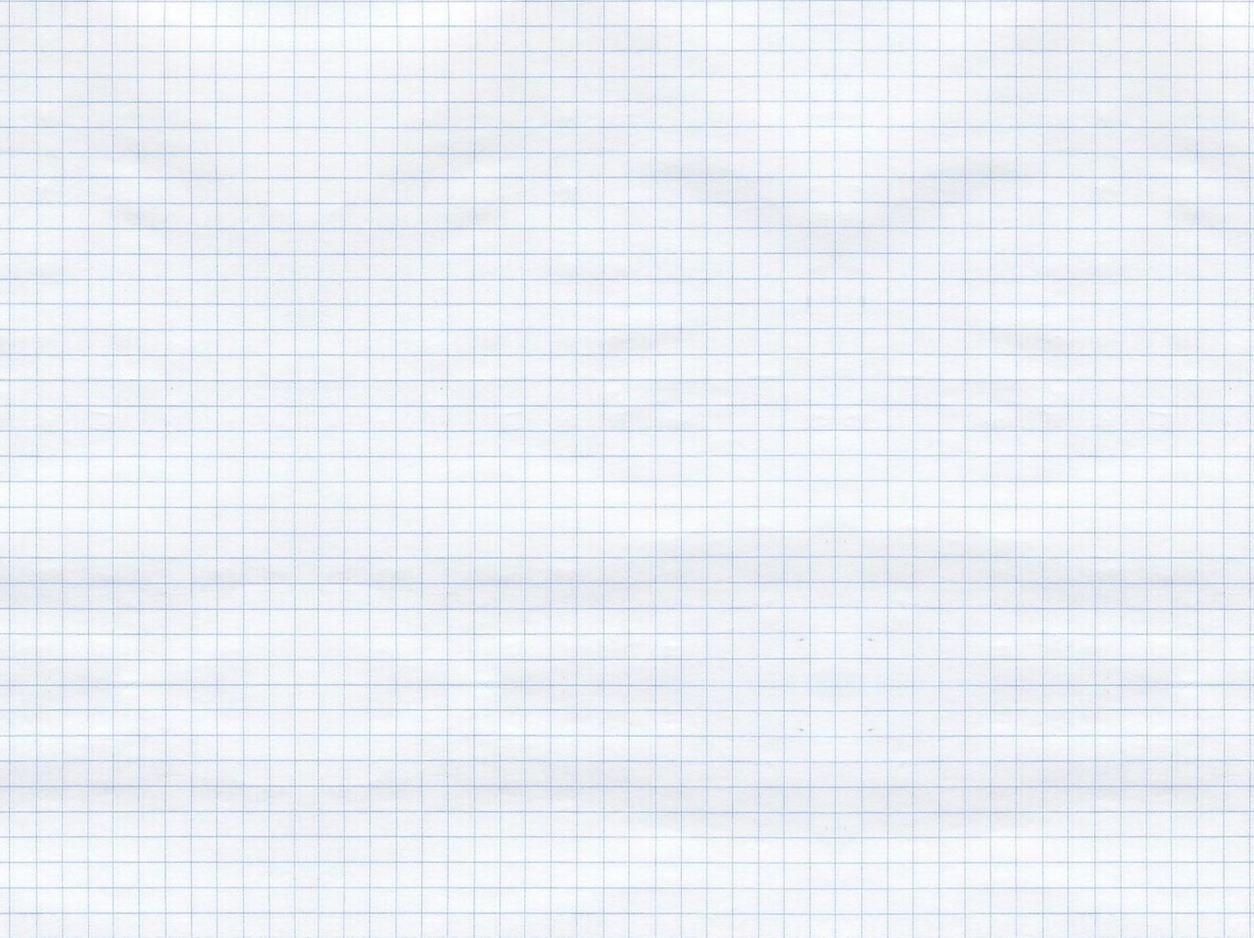 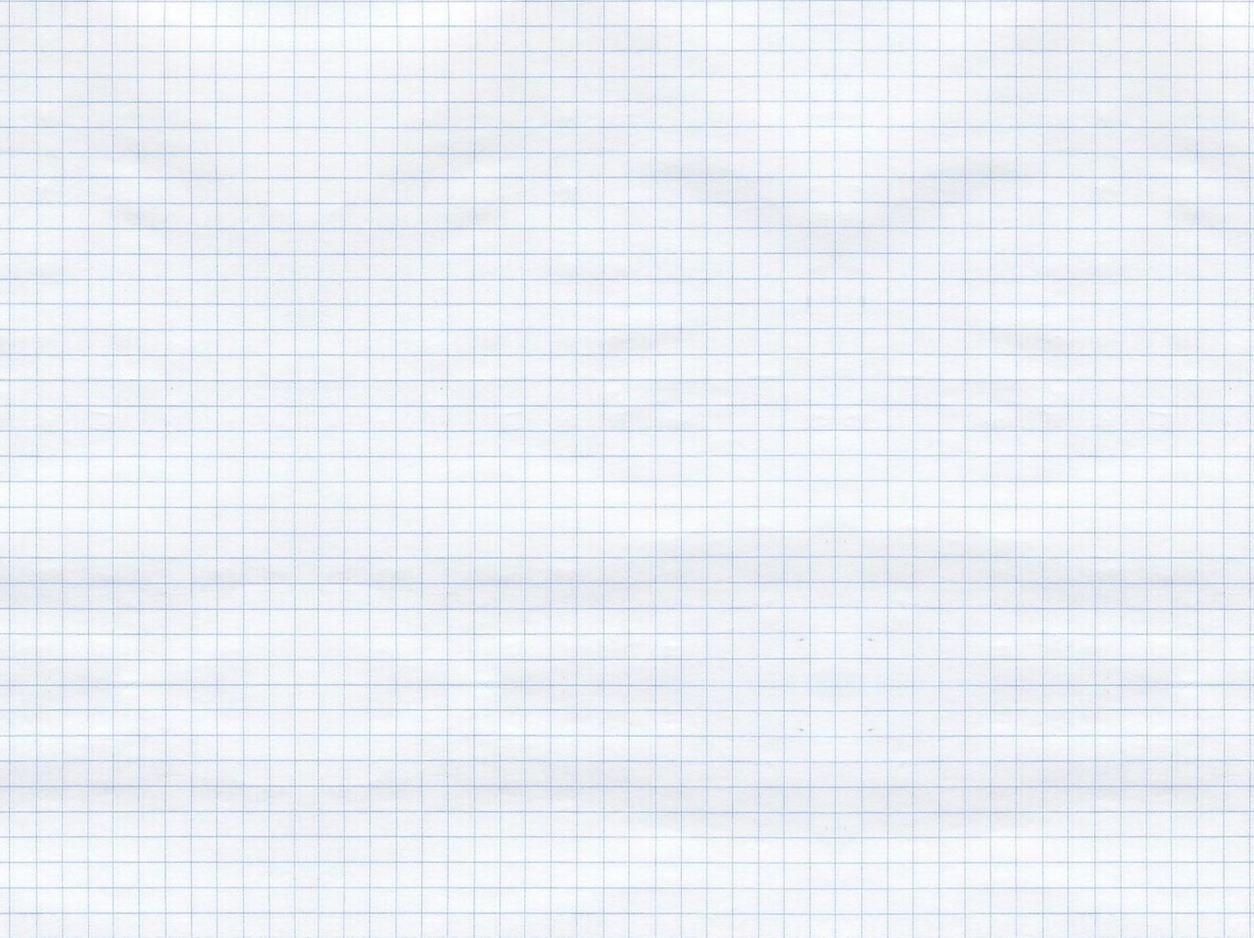 ИТОГИ НОК 2020
Рейтинг топ 10 из всех оцениваемых организаций по 5 критериям НОК
7
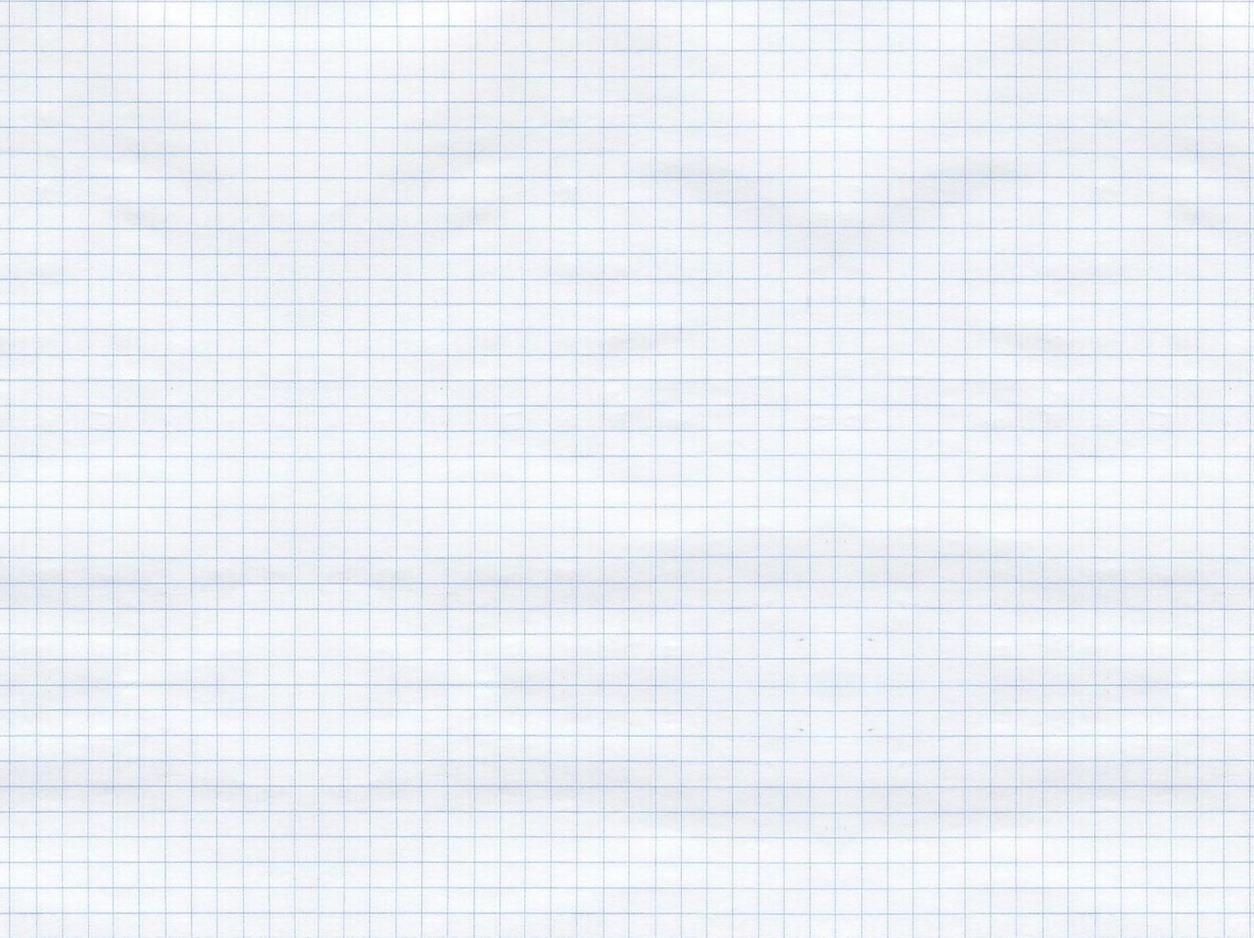 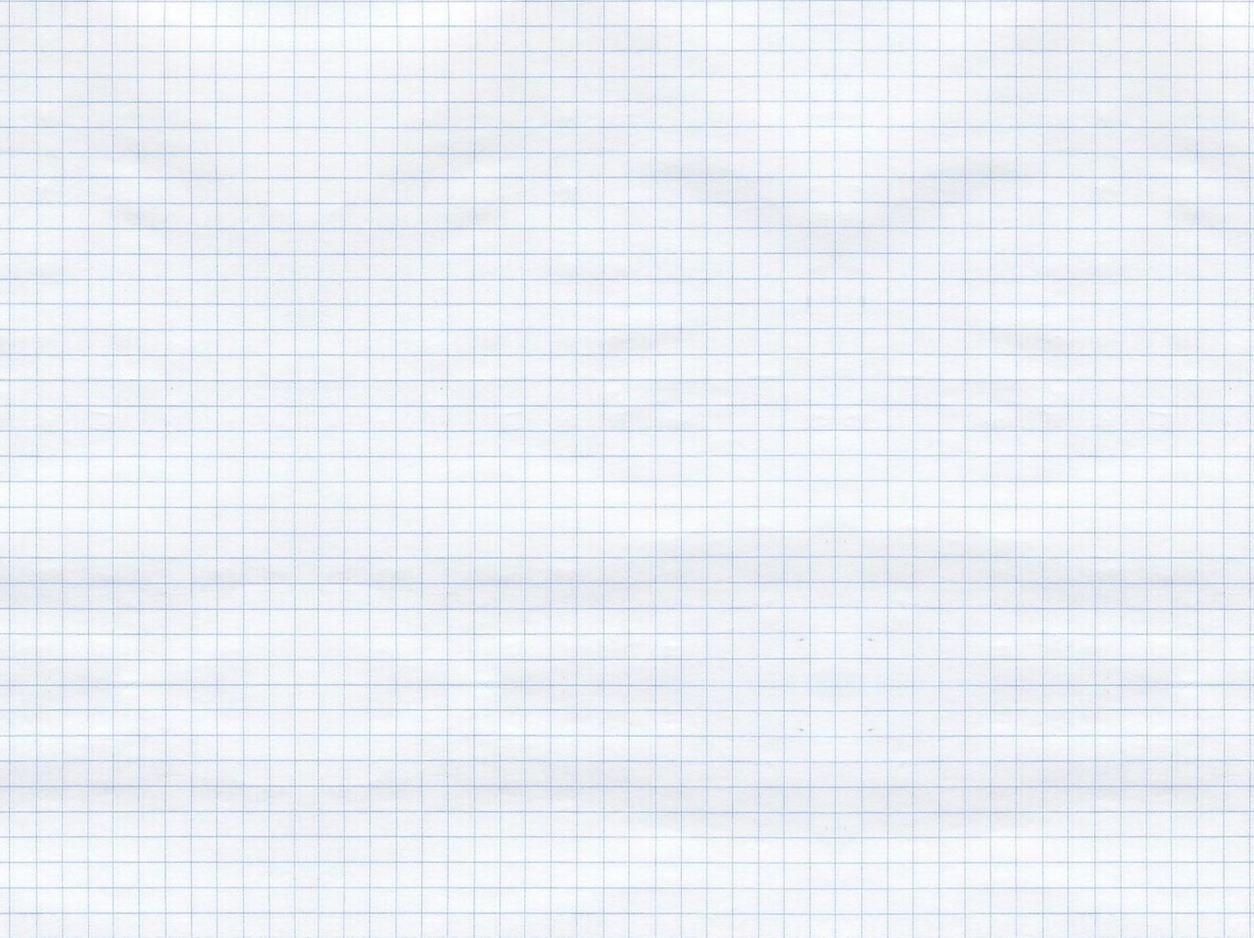 ИТОГИ НОК 2020
Антирейтинг 10 из всех оцениваемых организаций по 5 критериям НОК
8
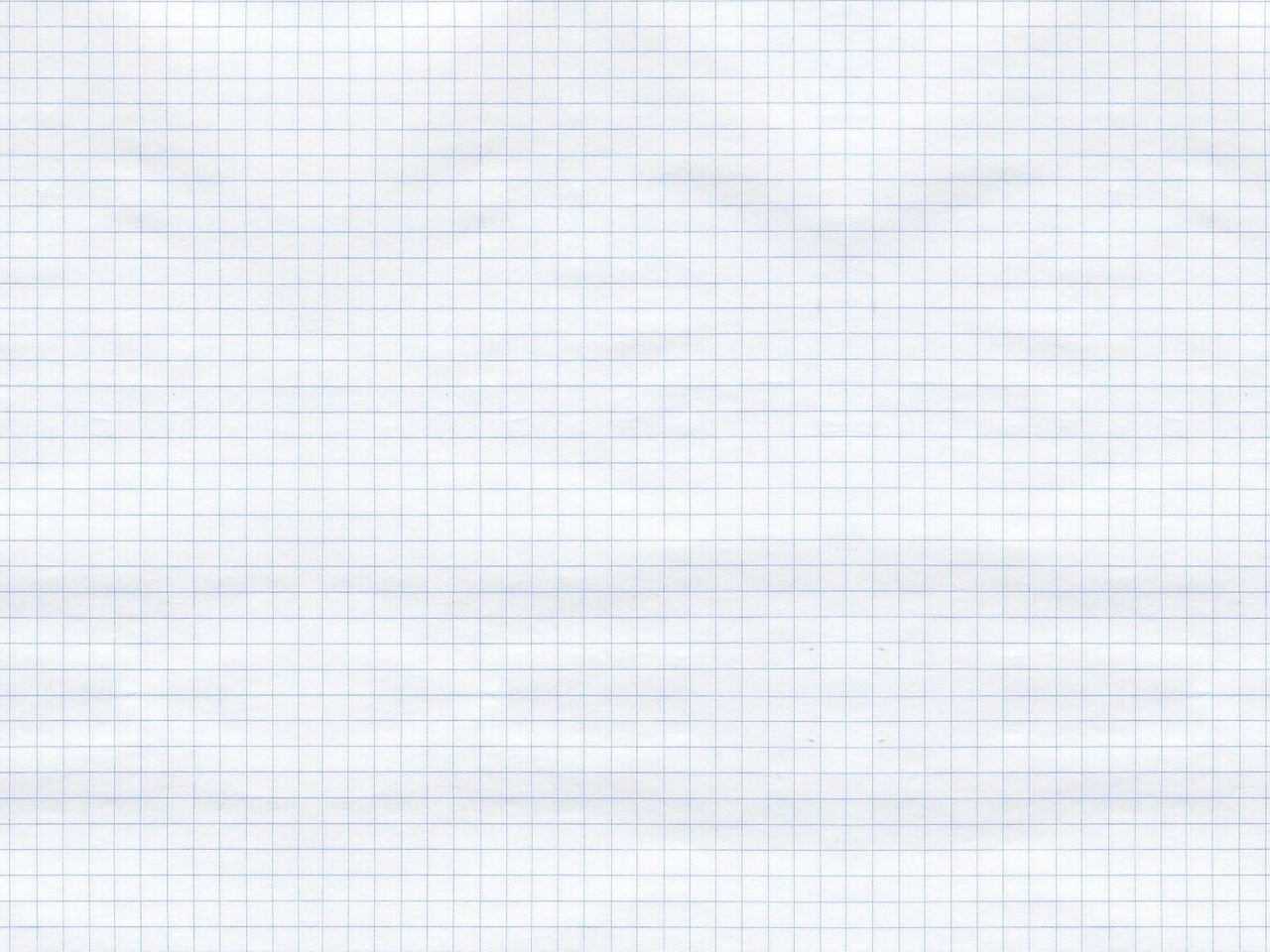 РЕКОМЕНДАЦИИ ПО ИТОГАМ НОК
СРЕДНИЙ БАЛЛ ПО КРИТЕРИЮ: 96.2
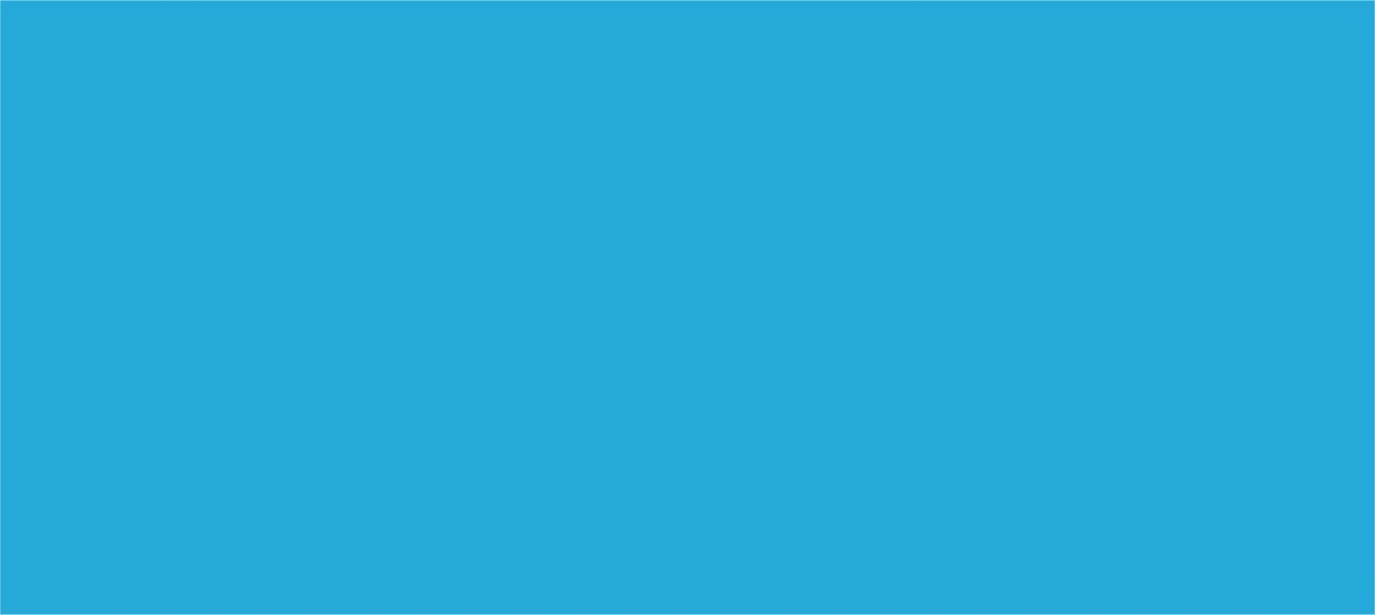 Устранить несоответствие информации о деятельности организации, размещенной на общедоступных информационных ресурсах, требованиям к ее перечню и содержанию в НПА.
РЕКОМЕНДАЦИИ ПО ИТОГАМ НОК: По критерию 1открытость и доступность информации об организации
ст. 29 фз от 29 декабря 2012 г. № 273-ФЗ «Об образовании в Российской Федерации»; 
постановление Правительства рф от 10 июля от 10 июля 2013 г. № 582 «Об утверждении правил размещения на официальном сайте образовательной организации в информационно-телекоммуникационной сети «Интернет» и обновления информации об образовательной организации»;
приказ Рособрнадзора от 29 мая 2014 г. № 785 «Об утверждении требований к структуре официального сайта образовательной организации в информационно-телекоммуникационной сети «Интернет» и формату представления на нем информации».
9
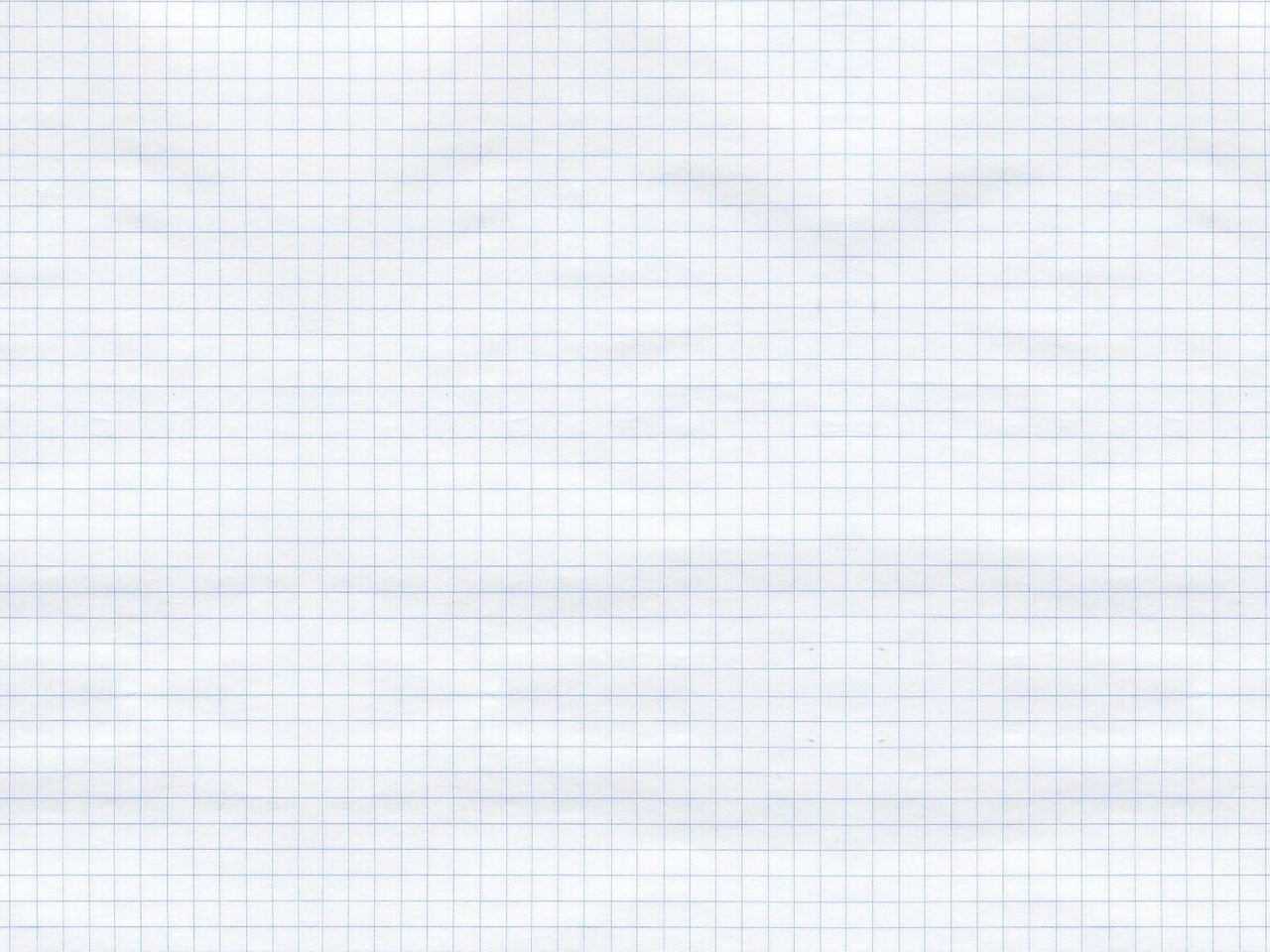 РЕКОМЕНДАЦИИ ПО ИТОГАМ НОК
Средний балл по критерию: 92.9
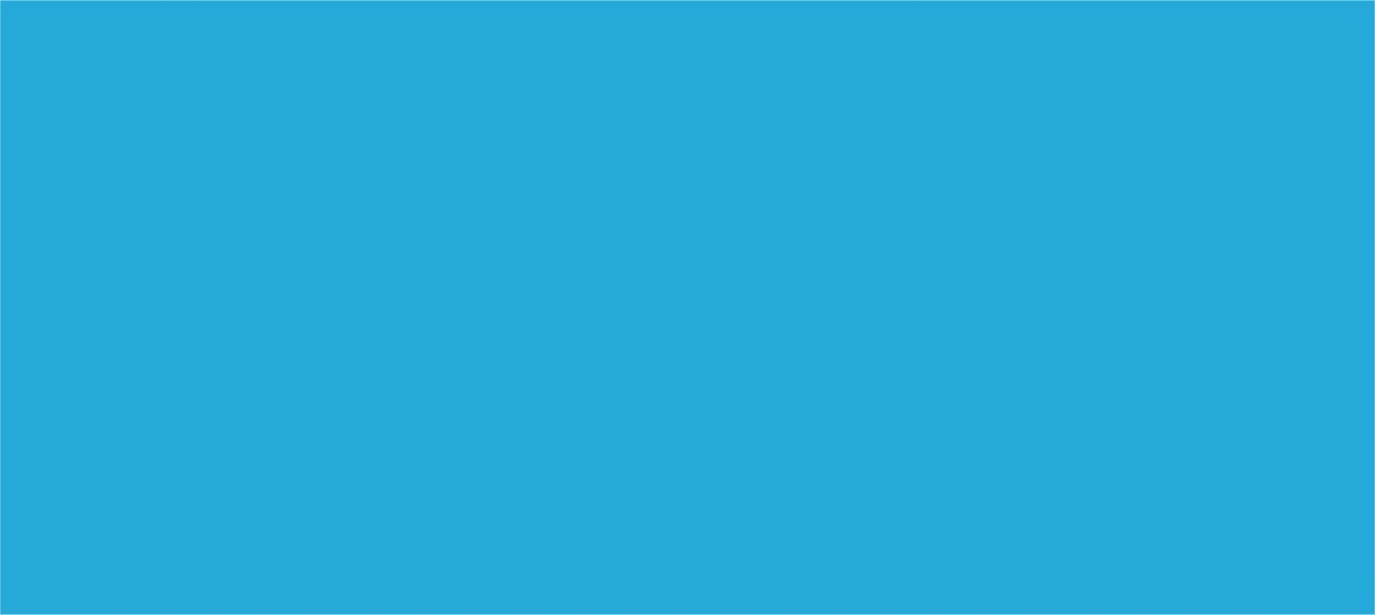 РЕКОМЕНДАЦИИ ПО ИТОГАМ НОК: По критерию 2комфортность условий предоставления услуг
Повысить уровень комфортности условий предоставления услуг в организациях
Результаты опроса свидетельствуют, что получатели услуг не в полной мере удовлетворены созданными в организации условиями комфортности осуществления образовательной деятельности. Рекомендовано провести мониторинг условий комфортности и рассмотреть возможность улучшения условий оказания услуг (например, проведение косметического ремонта, оборудование удобной зоны ожидания и т.д.).
10
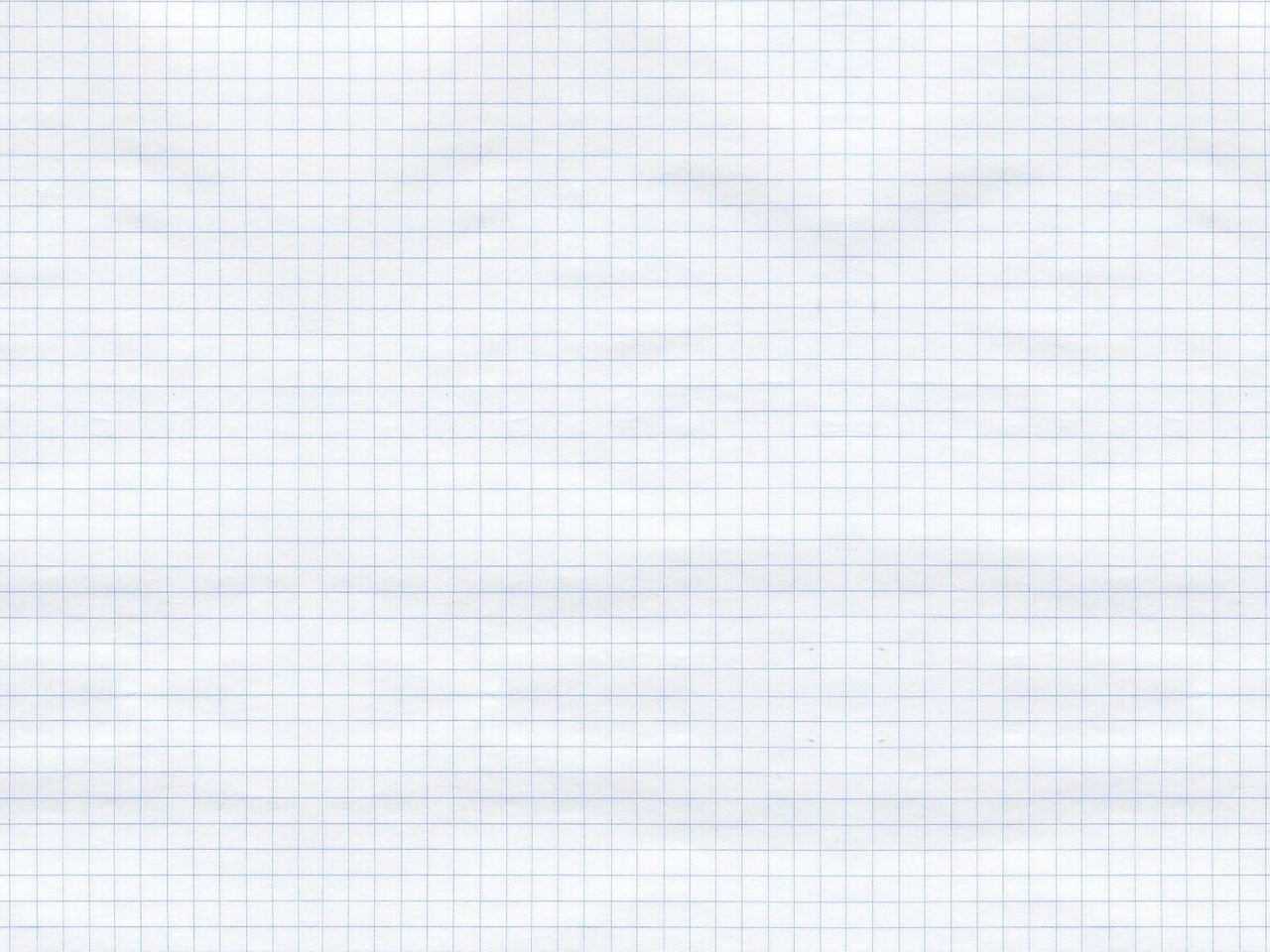 РЕКОМЕНДАЦИИ ПО ИТОГАМ НОК
Средний балл по критерию: 62.3
Предпринять меры по повышению доступности услуг всех оцениваемых организаций для лиц с ограниченными возможностями здоровья
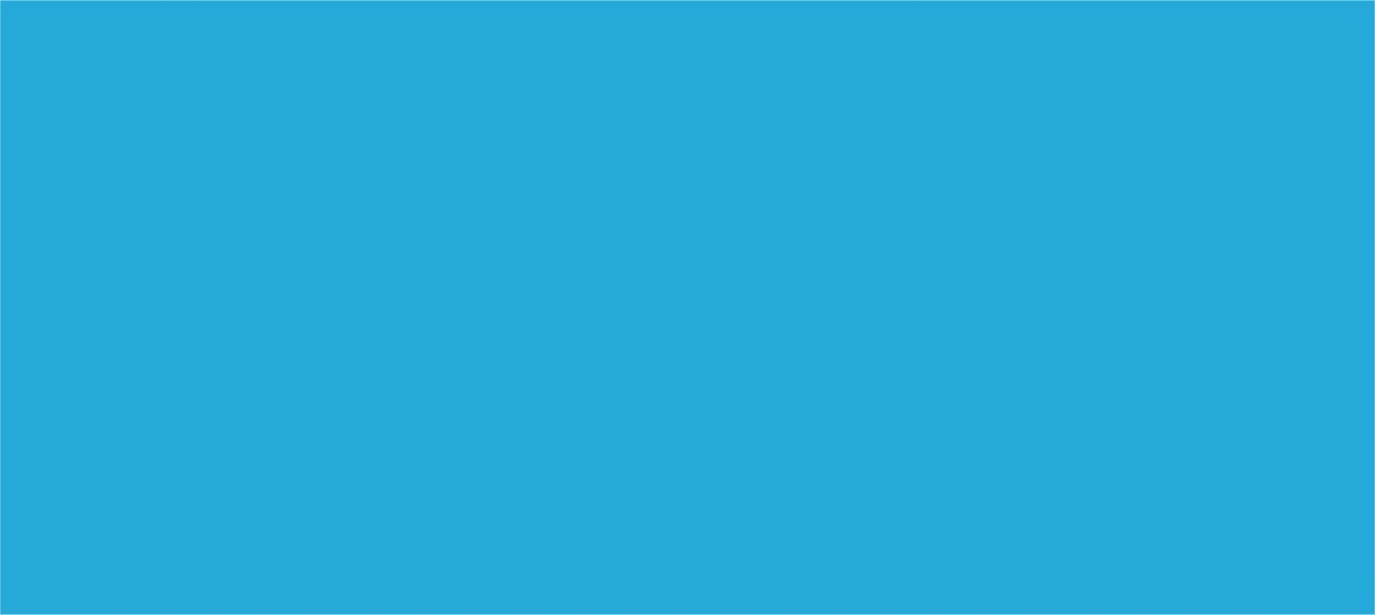 РЕКОМЕНДАЦИИ ПО ИТОГАМ НОК: По критерию 3доступность услуг для инвалидов
Предпринять меры по повышению доступности услуг, прилегающей территории и помещений всех оцениваемых организаций для лиц с ограниченными возможностями здоровья и инвалидов. С целью предоставления заинтересованным гражданам полной и актуальной информации о созданных в организации условиях доступности, необходимо в соответствующем разделе официального сайта разместить паспорт доступности организации социальной сферы и контролировать обновление представленной в нем информации в соответствии Приказом Минобрнауки РФ от 9 ноября 2015 года № 1309 «Об утверждении Порядка обеспечения условий доступности для инвалидов объектов и предоставляемых услуг в сфере образования, а также оказания им при этом необходимой помощи».
11
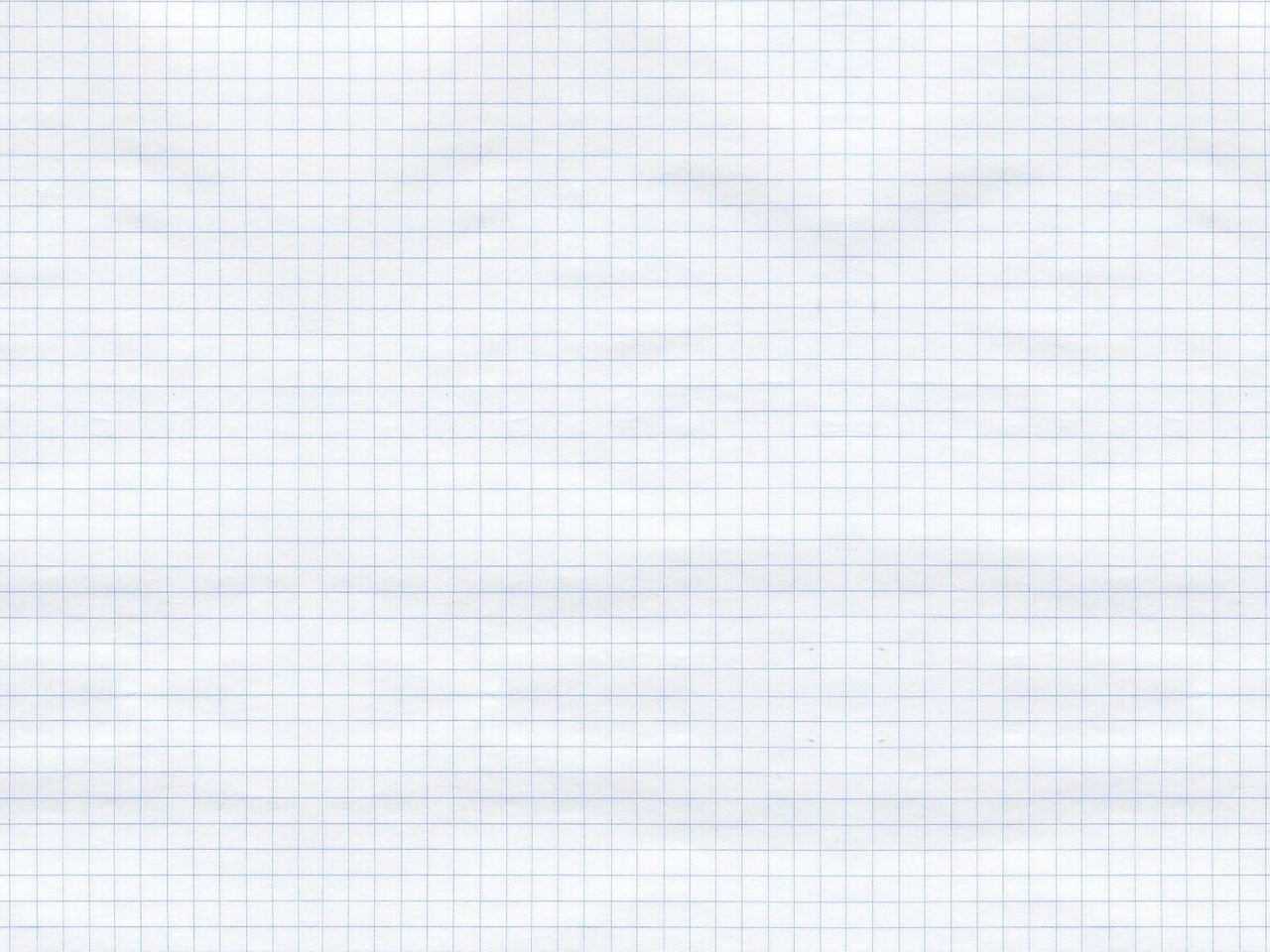 РЕКОМЕНДАЦИИ ПО ИТОГАМ НОК
Средний балл по критерию: 96,4
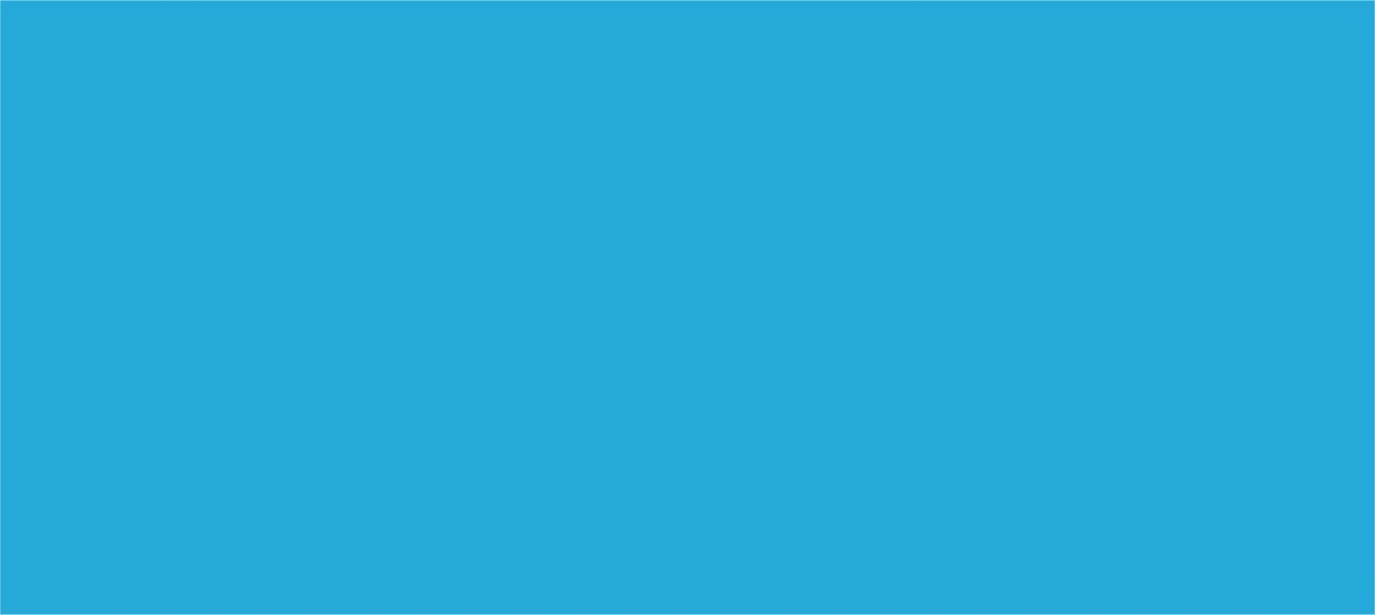 РЕКОМЕНДАЦИИ ПО ИТОГАМ НОК: По критерию 4доброжелательность, вежливость работников организации
Провести дополнительный инструктаж сотрудников, взаимодействующих с получателями услуг, о необходимости соблюдения этических норм и правил делового общения, С ЦЕЛЬЮ Повышения уровня доброжелательности, вежливости работников организации в отношении получателей услуг
Получатели услуг, принявшие участие в опросе, не в полной мере удовлетворены доброжелательностью и вежливостью работников организаций образования при взаимодействии с организацией на всех этапах оказания услуги.
Провести дополнительный инструктаж сотрудников, взаимодействующих с получателями услуг, о необходимости соблюдения этических норм и правил делового общения.
12
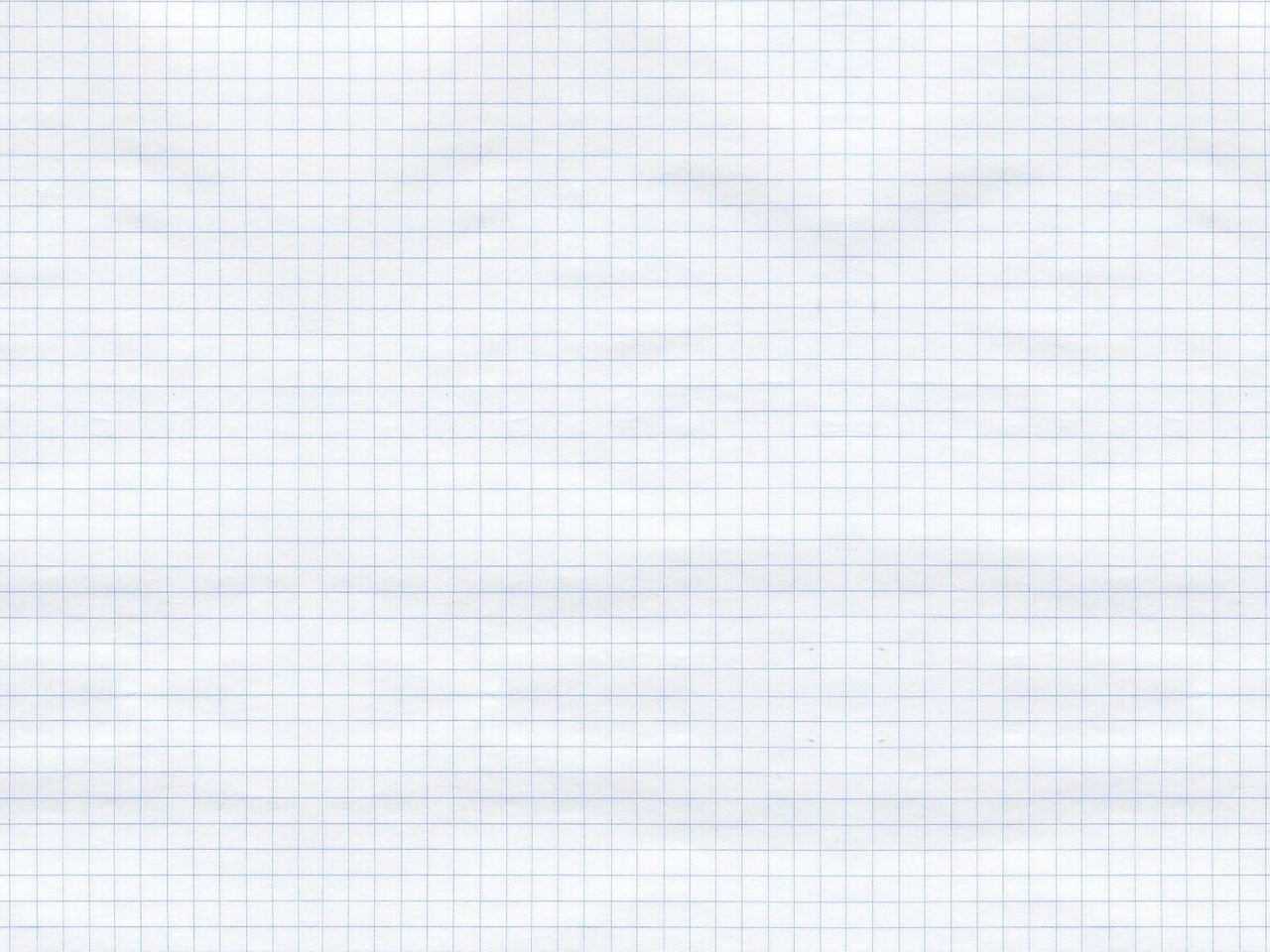 РЕКОМЕНДАЦИИ ПО ИТОГАМ НОК
Средний балл по критерию: 94,6
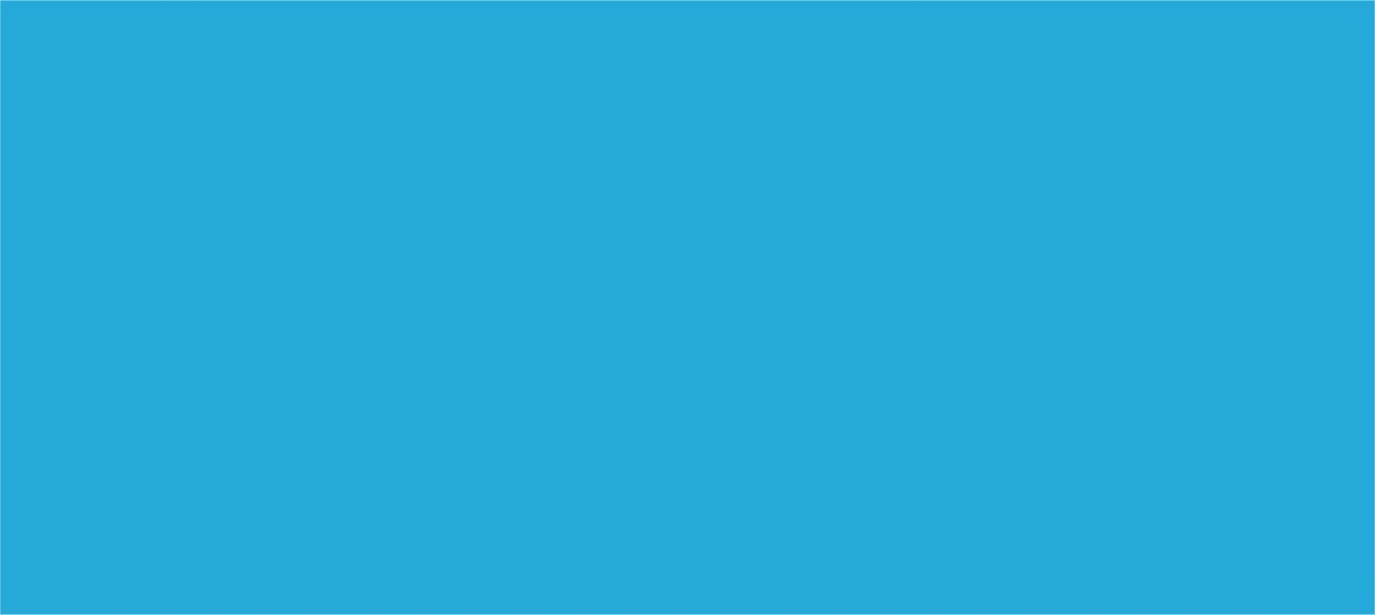 Содействовать повышению уровня общей удовлетворенности условиями оказания услуг в организации, в частности организационными условиями предоставления услуг (график работы, навигация в организации и пр.)
РЕКОМЕНДАЦИИ ПО ИТОГАМ НОК: По критерию 5удовлетворенность условиями
Получатели услуг образовательных организаций не в полной мере удовлетворены условиями осуществления образовательной деятельности в обследованной организации.
В целях повышения удовлетворенности получателей услуг условиями осуществления образовательной деятельности, а также улучшения имиджа образовательной организации, рекомендовано устранить нарушения по всем показателям независимой оценки качества, выявленным в ходе мероприятий независимой оценки качества.
13
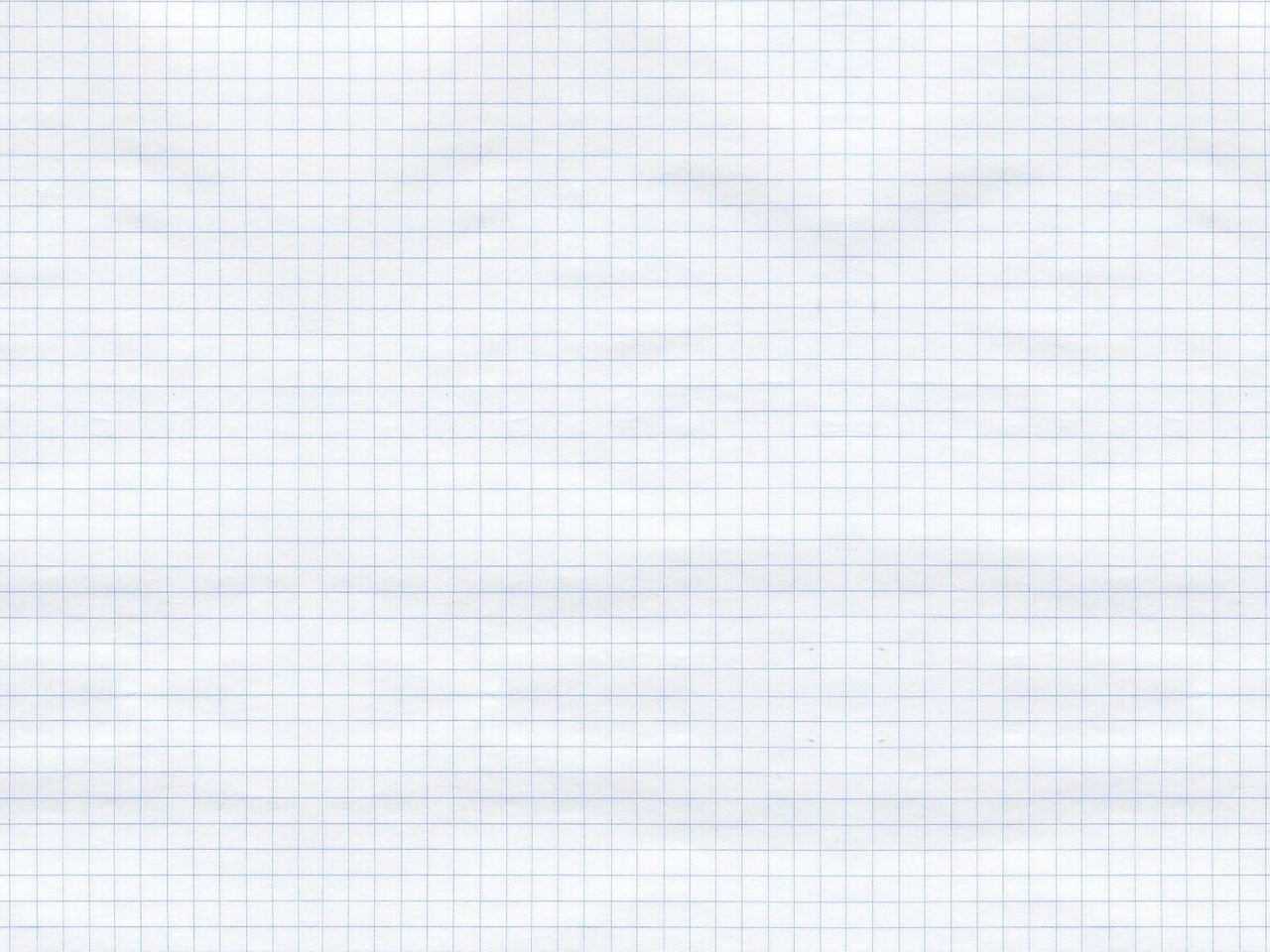 ЗАКЛЮЧЕНИЕ
Результаты проведенного в 2020 году исследования, включающего в себя сбор, обобщение и анализ информации о качестве условий оказания услуг 83 образовательными организациями Гатчинского муниципального района Ленинградской области, дают основание сделать следующие выводы.

Максимальное значение показателей (98,8 балла из 100,0 возможных), характеризующих общие критерии оценки качества условий оказания услуг организациями в сфере образования, получили: МБДОУ «Детский сад №51 комбинированного вида» и МБДОУ «Детский сад №54 комбинированного вида».
Замыкают рейтинг 2020 года образовательная организации МБОУ «Елизаветинская средняя общеобразовательная школа»; МБОУ «Гатчинская гимназия им. К.Д. Ушинского»; МБОУ «Дружногорская средняя общеобразовательная школа», получившие оценки в диапазоне от 77,5 до 79,9 балла из 100,0 возможных.
Средние значения показателей (по всем 83 образовательным организациям) по каждому общему критерию независимой оценки составляют:
- по критерию «Открытость и доступность информации об организации» - 92,9 балла (из 100,0 возможных);
- по критерию «Комфортность условий предоставления услуг, в том числе время ожидания предоставления услуг»» - 92,6 балла;
- по критерию «Доступность услуг для инвалидов» - 62,3 балла;
- по критерию «Доброжелательность, вежливость работников организаций социального обслуживания» - 96,4 балла;
- по критерию «Удовлетворенность условиями оказания услуг» - 94,6 балла.
Среднее значение показателей по пяти общим критериям по отрасли в целом составило в 2020 году 88,5 балла, что в целом отвечает существующим стандартам предоставления социальных услуг и может быть интерпретировано как удовлетворительное.
14
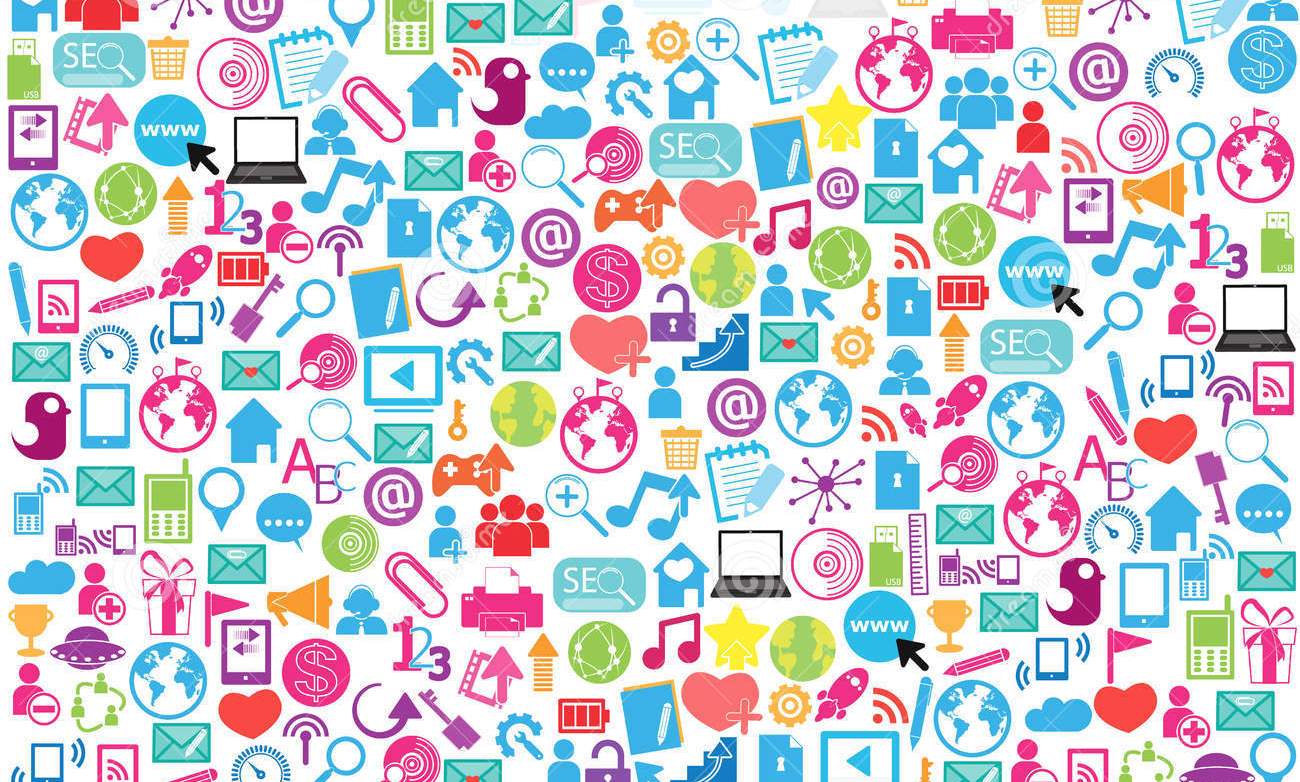 БЛАГОДАРИМ ВАС ЗА ВНИМАНИЕ!
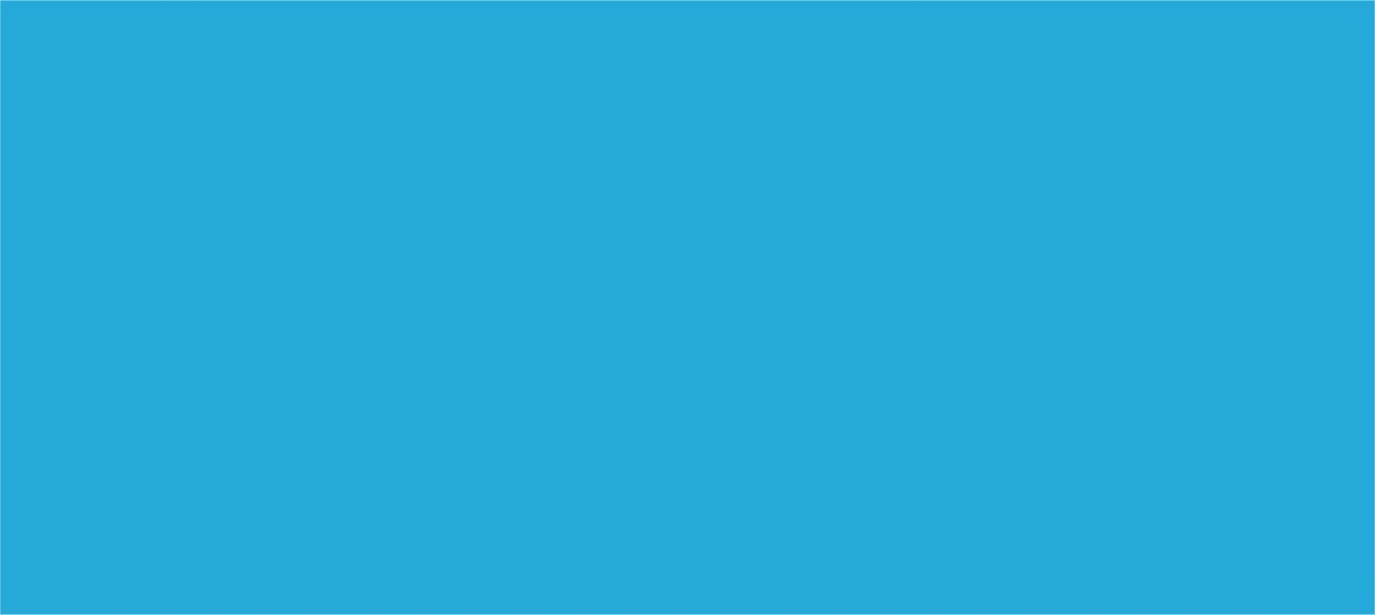 15